DANE ZAJC in MOJA PRVA PESEM
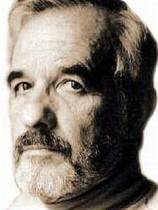 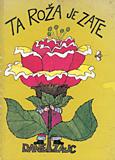 DANE ZAJC
Rodil se je 26.10.1929 v Zgornji Javoršici,
Maturiral je na Poljanski gimnaziji v Ljubljani,
Nekaj časa služboval je kot knižničar v Pionirski knjižnici, pozneje kot pesnik,
Napisal je veliko pesniških zbirk in dram za odrasle in otroke,
Umrl je 25.10.2005 v Ljubljani
Spada med pesnike sodobnega časa
MOJA PRVA PESEM
Prva pesem je kot prva ljubezen:
S prvo ljubeznijo molčimo na štiri oči,
V prvi ljubezni ne znam šteti do tri
In prva ljubezen se rima samo na bolezen
Svojo prvo pesem sem skrival pred bratom,
Pred sestrama,mamo in atom.
Moja prva pesem je v vojski zgorela,
Vojska nam zmeraj pusti veliko, veliko pepela
Prva ljubezen nas v spominih obišče,
Ko nam sivijo lasje.
Prva pesem z mano gre.
In kadar sama sva, nje glas, zaupen in tih
Zašepeta iz prve pesmi okorni stih.
RAZLAGA PESMI
V tej pesmi, pesnik primerja svojo prvo pesem z svojo prvo ljubeznijo, in pravi da svoje prve pesmi nebo nikoli pozabil tako kot svoje prve ljubezni.
Ko je psenik v mladih letinh napisal svojo prvo pesem je ni upal nobenmu pokazati, skrival jo je pred svojo družino
V vojski so se vojaki norčevali z njega ker je bil nežna duša, to ga zasnovalo za celo življeneje.
V pesmi pove, da v vojski pusti veliko pepela, to pomeni da je v vojski zelo trpel in je to bolečino težko pozabil.
Na stara leta se pa ponovno spomni prve ljubezni in s tem tudi prve pesmi, spomni se kako je bila rima prve pesmi okorna
Če nebi bilo prve pesmi potem nebi bilo druge pesmi
Rima: neurejena
Vrsta pesmi: petvrstičnica